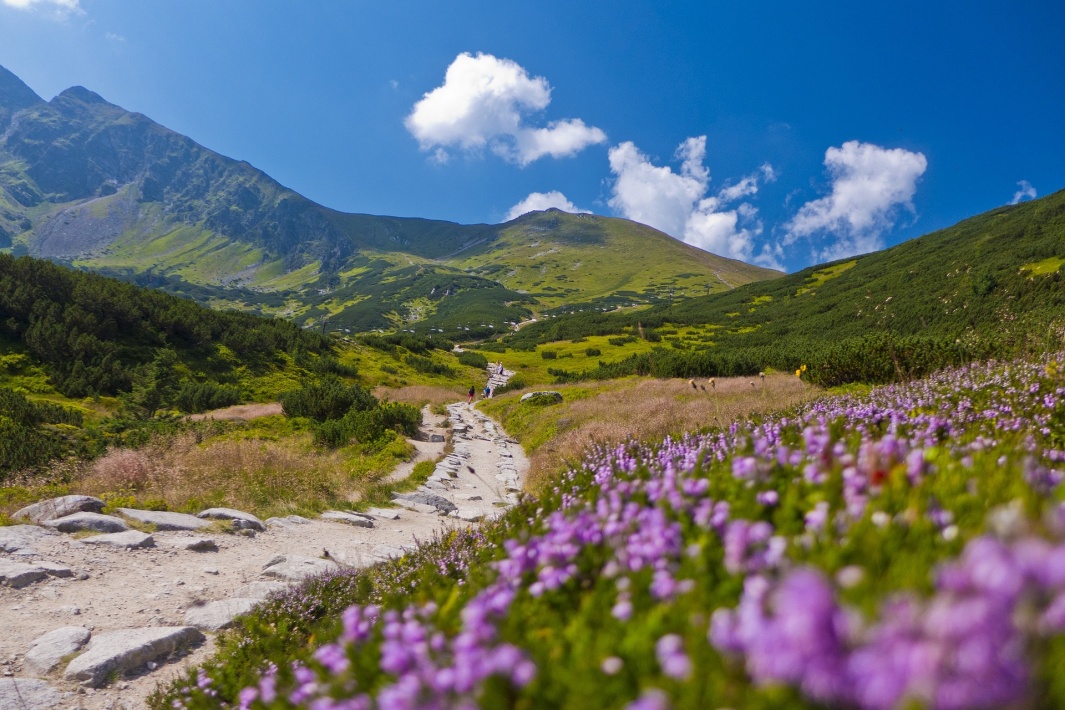 Životné prostredie
Životné prostredie:
Vonkajšie podmienky a vplyvy obklopujúce všetky organizmy (aj človeka), tvoriace podmienky pre život.
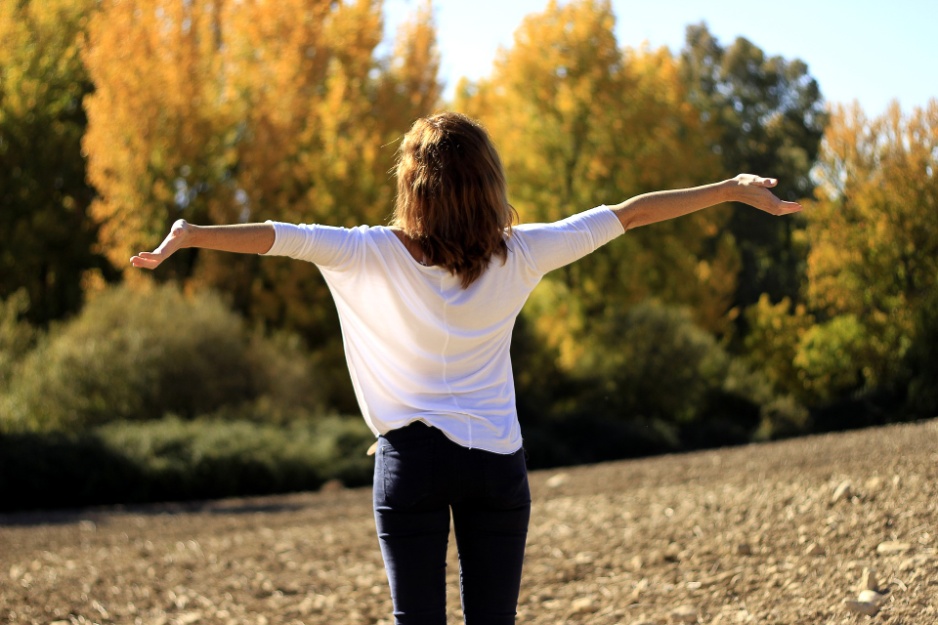 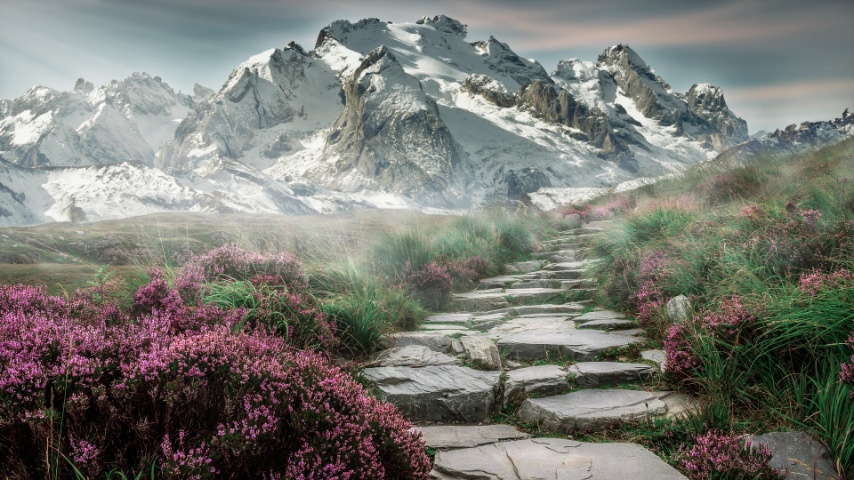 Životné prostredie organizmov
Priestor poskytujúci živé aj neživé podmienky na život (voda, pôda, iné organizmy...)
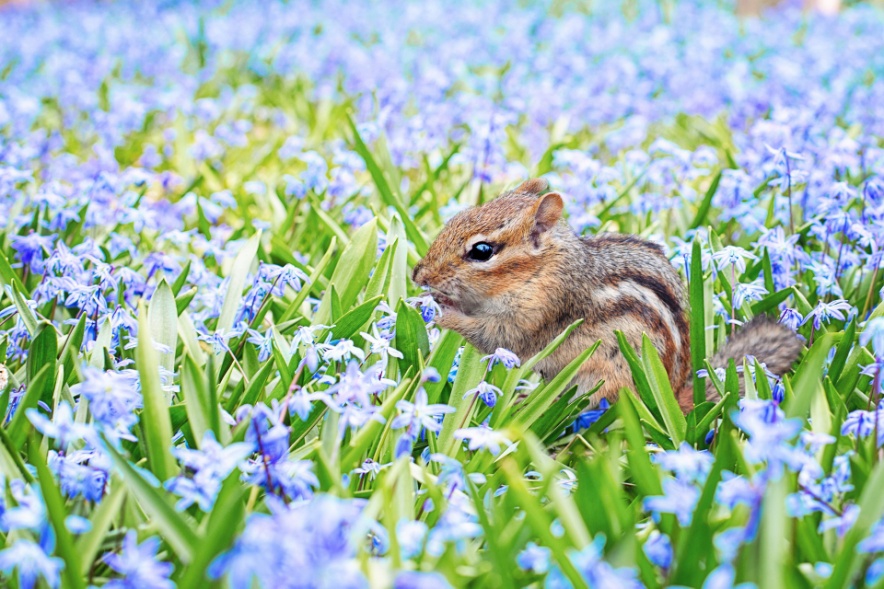 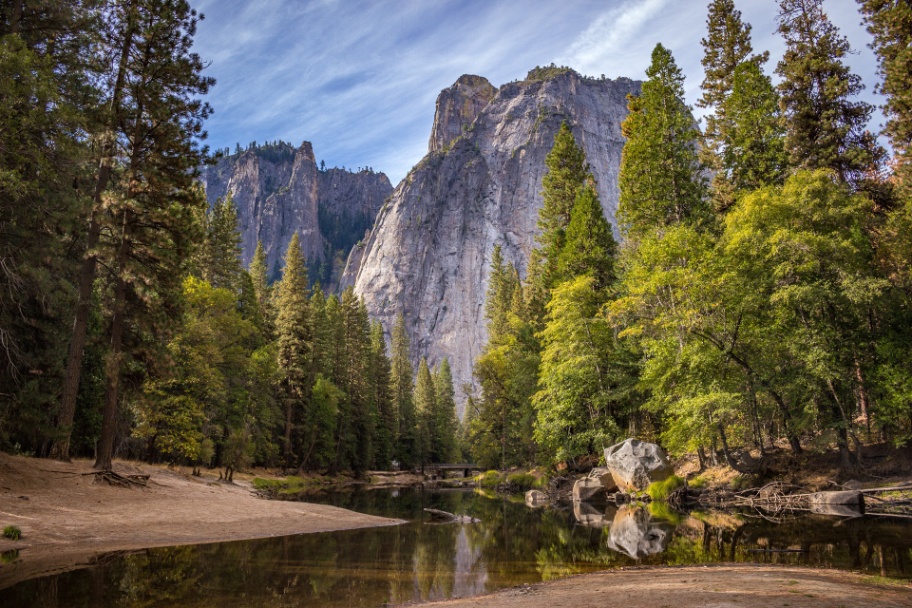 Životné prostredie človeka
Prírodné prostredie pretvorené ľuďmi



Tvoria ho:
Prírodné zložky (voda, vzduch, pôda, organizmy)
Umelé zložky (stroje, obydlia)
Sociálne zložky (iní ľudia – spolužiaci, rodina, kolega ...)
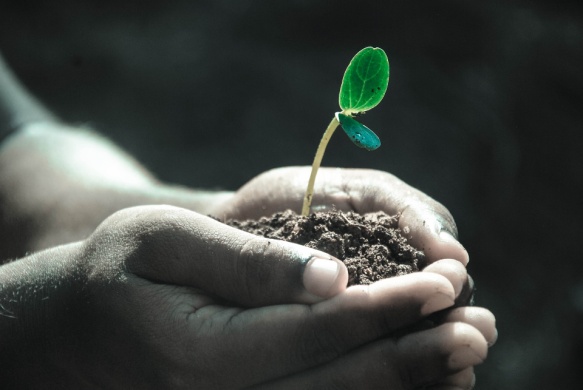 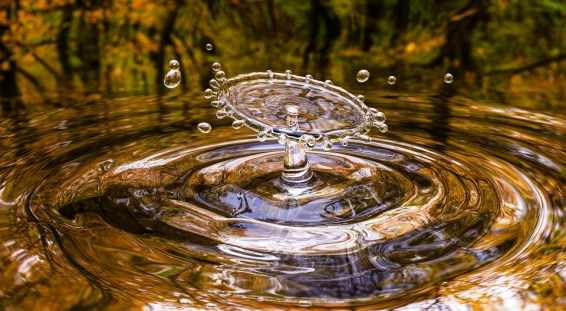 Súčasťou životného prostredia je:
Pracovné prostredie
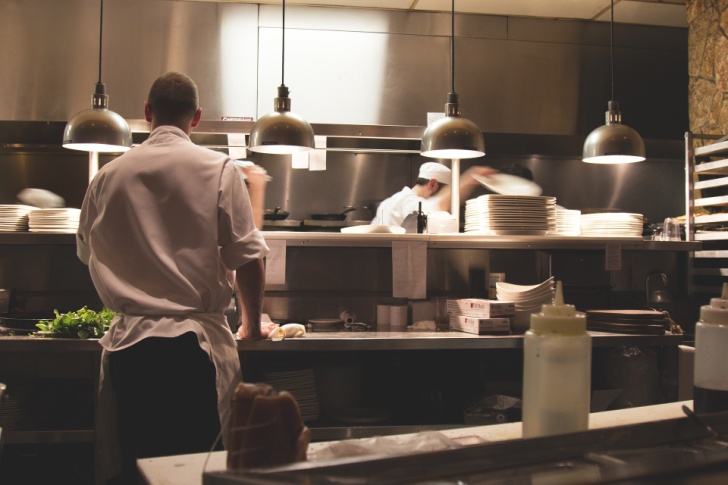 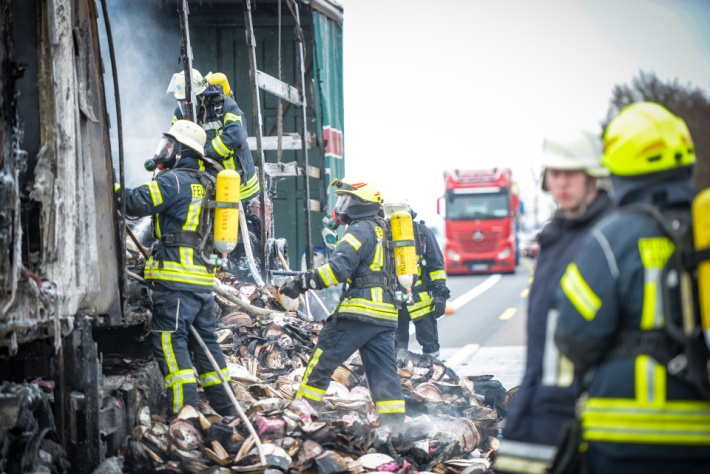 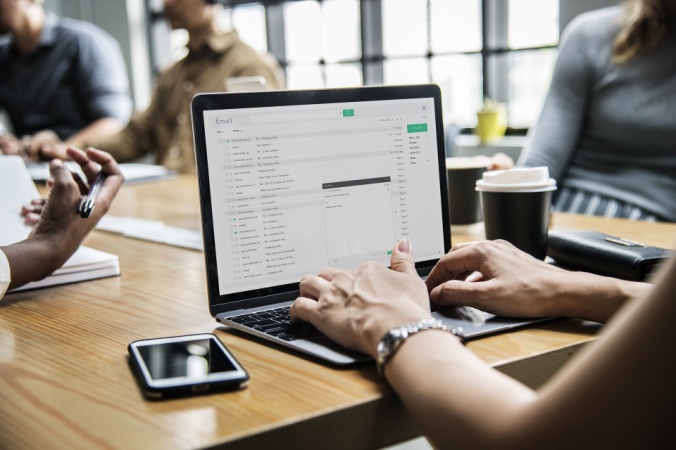 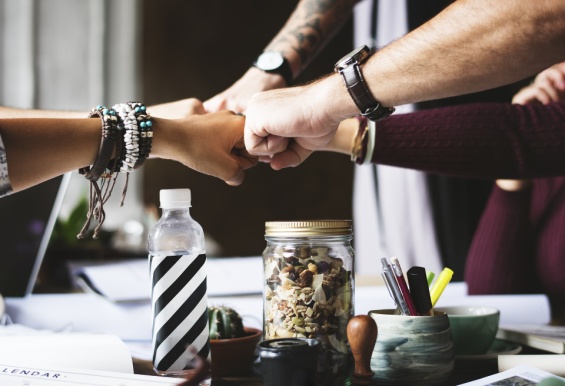 Obytné prostredie
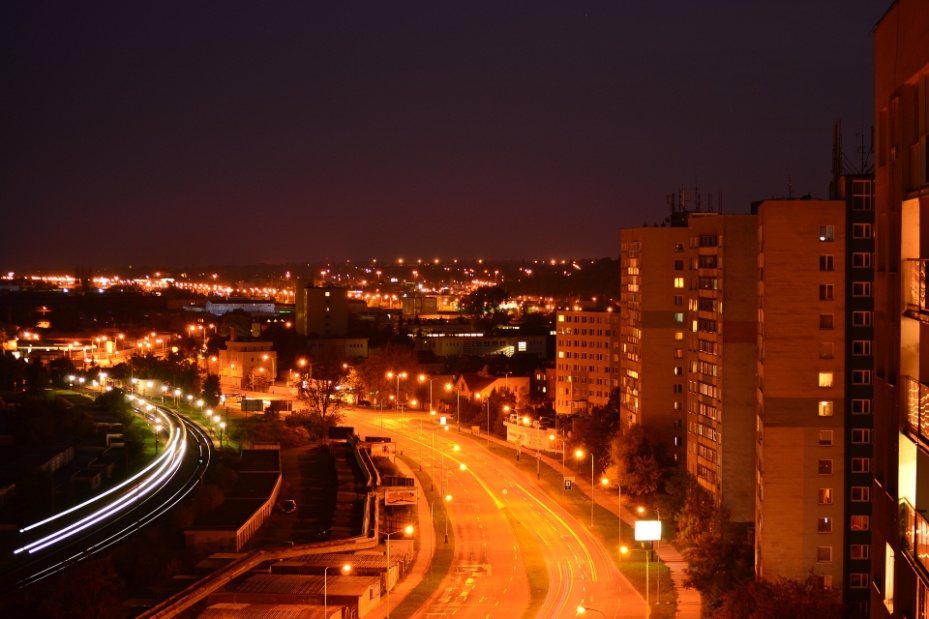 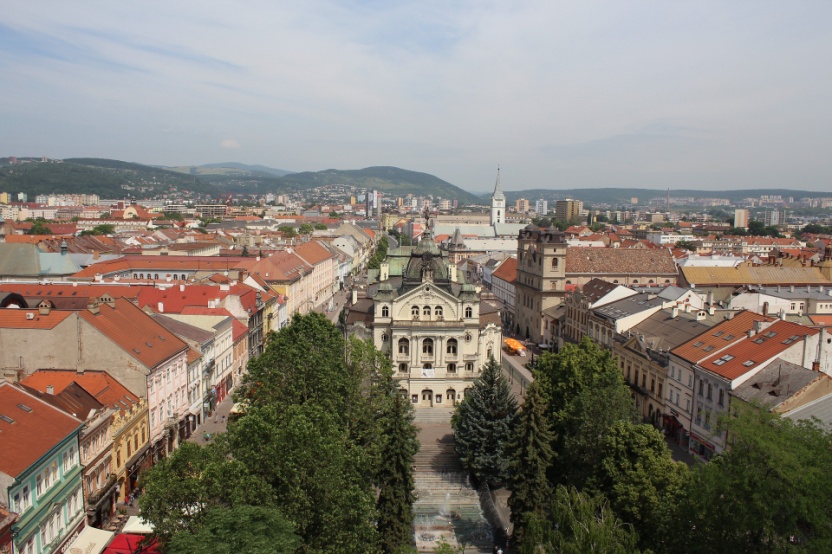 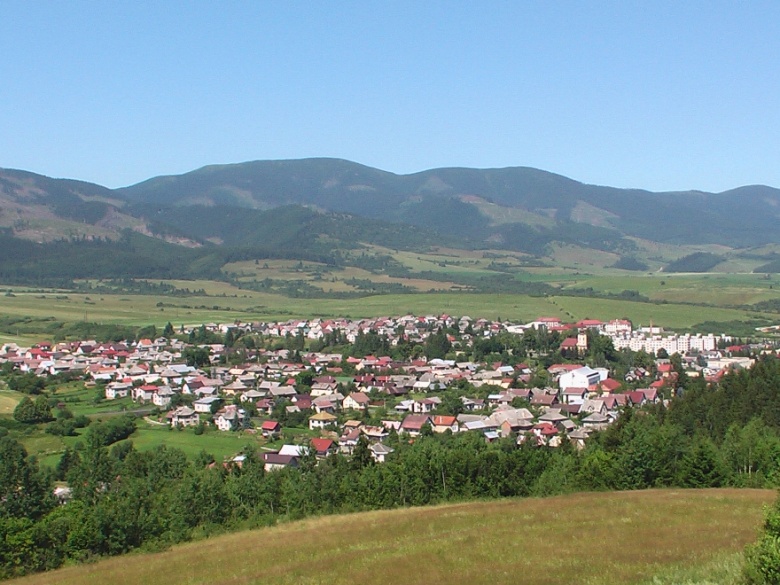 Rekreačné prostredie
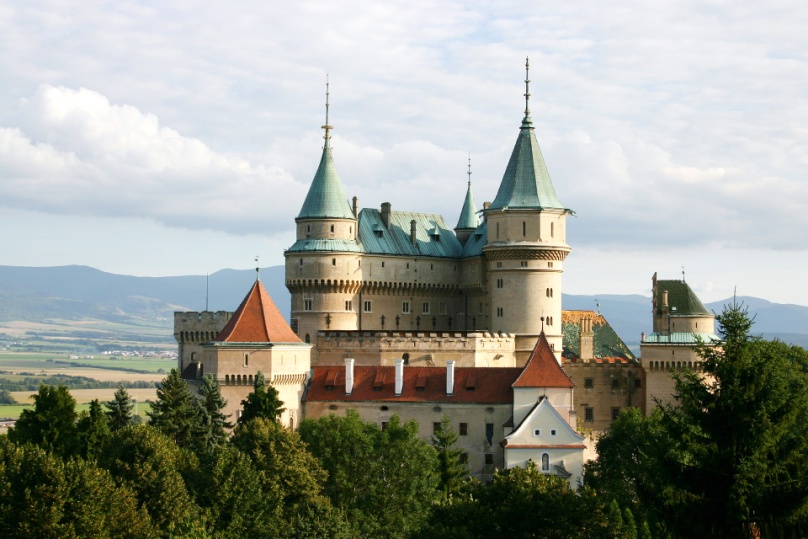 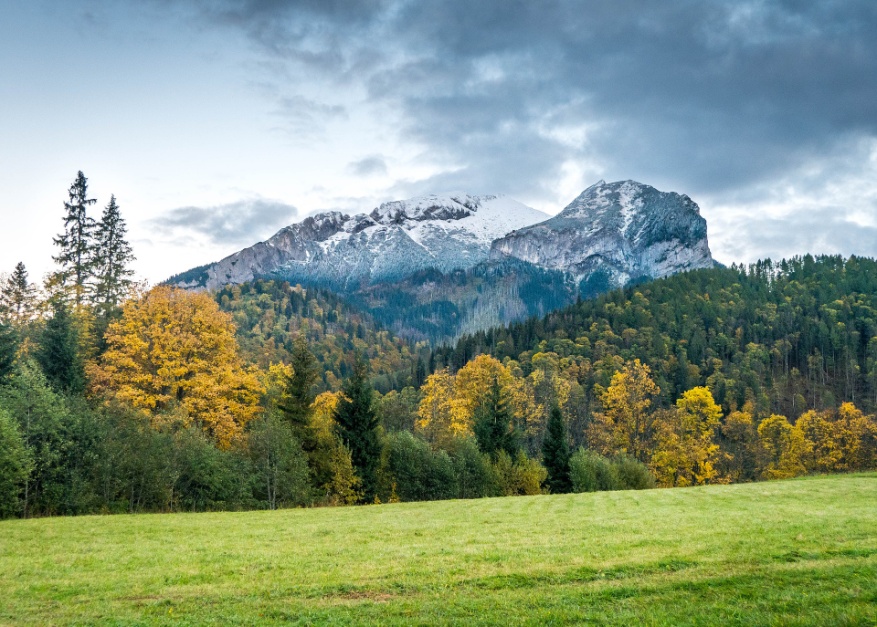 Environmentalistika:
veda, ktorá sa zaoberá životným prostredím
skúma vzájomné pôsobenie človeka a ekosystému – vzájomné vplyvy, pozitíva a negatíva činnosti človeka na prírodu
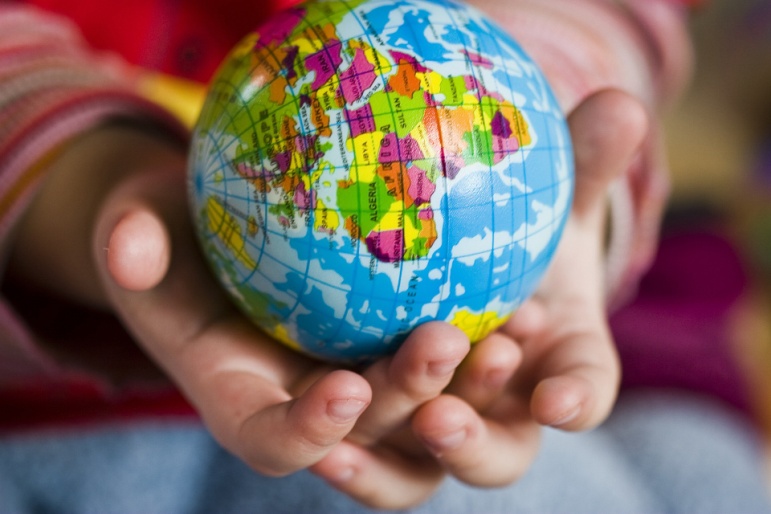 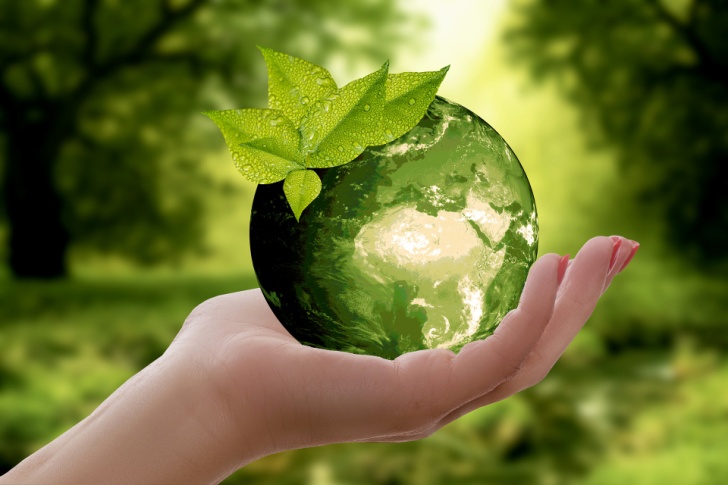 Ekológia:
Vedný odbor, ktorý sa zaoberá vzťahmi medzi organizmami a životným prostredím
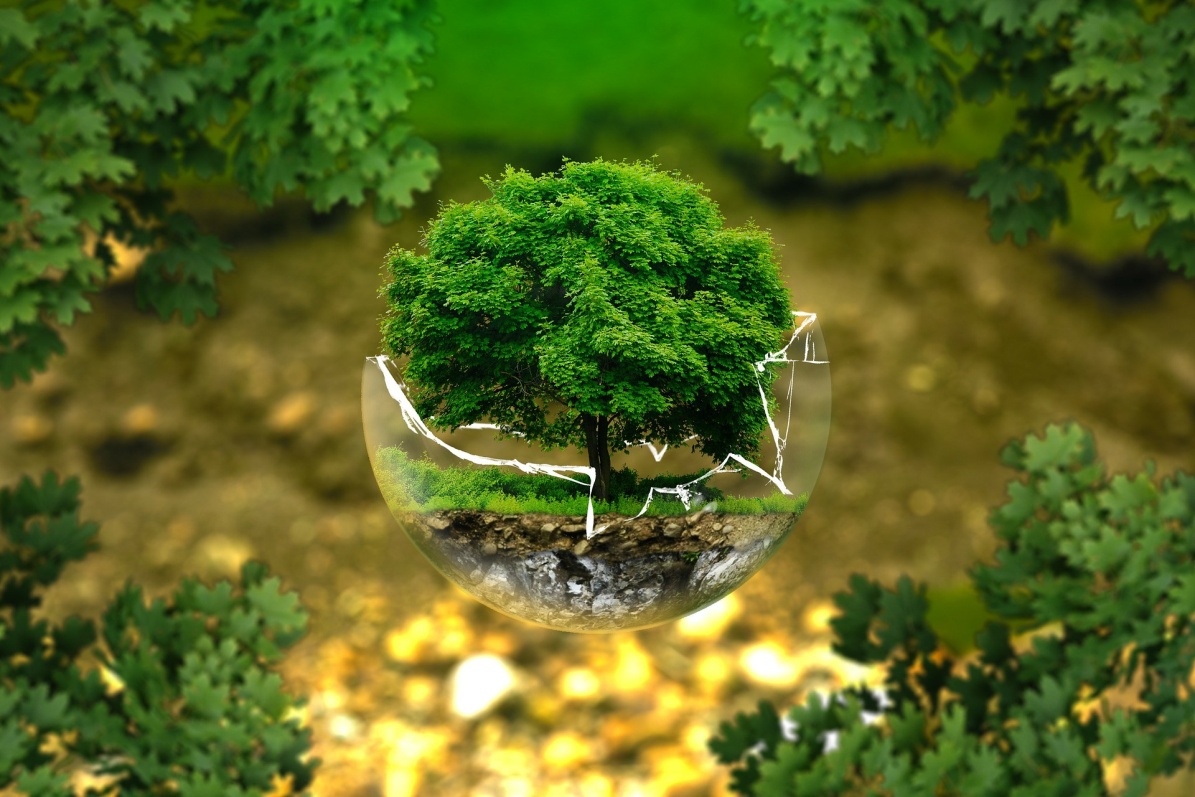